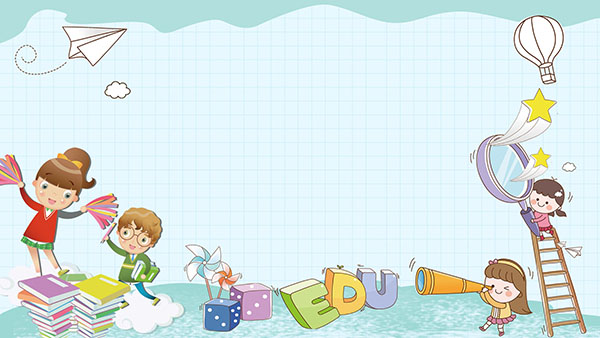 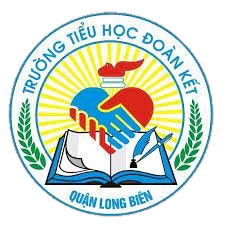 Trường Tiểu học Đoàn Kết
CHÀO MỪNG QUÝ THẦY CÔ
 CÙNG CÁC EM HỌC SINH
ĐẾN VỚI TIẾT HỌC VẦN
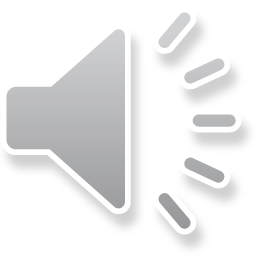 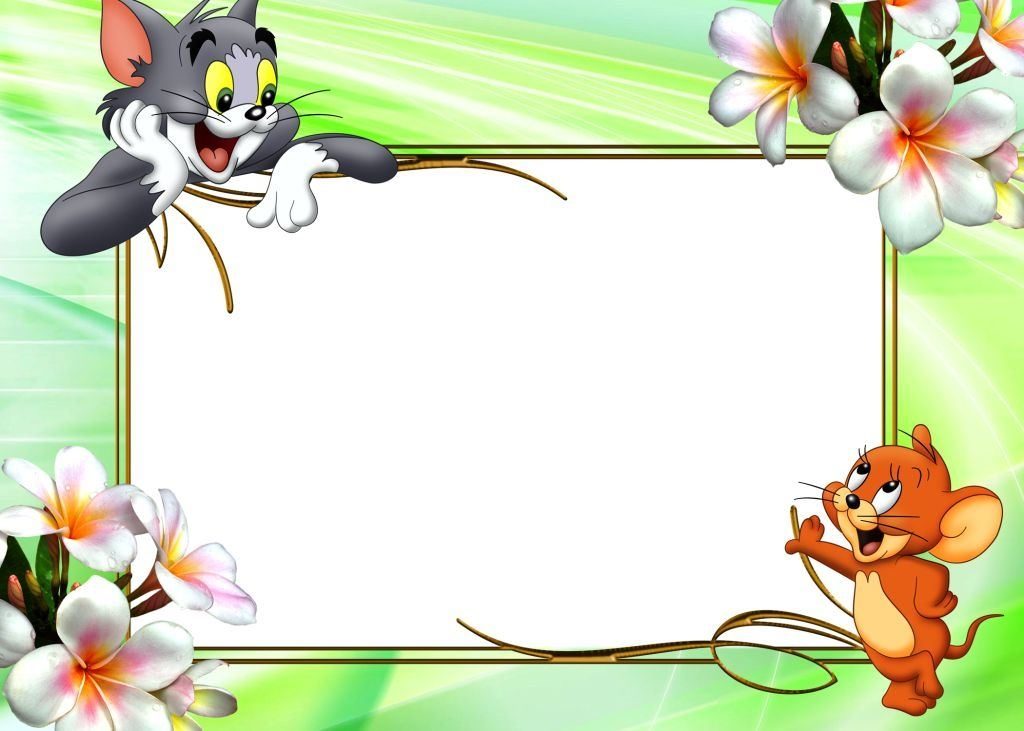 KHỞI ĐỘNG
soi gương
thược dược
giọt sương
rước đèn
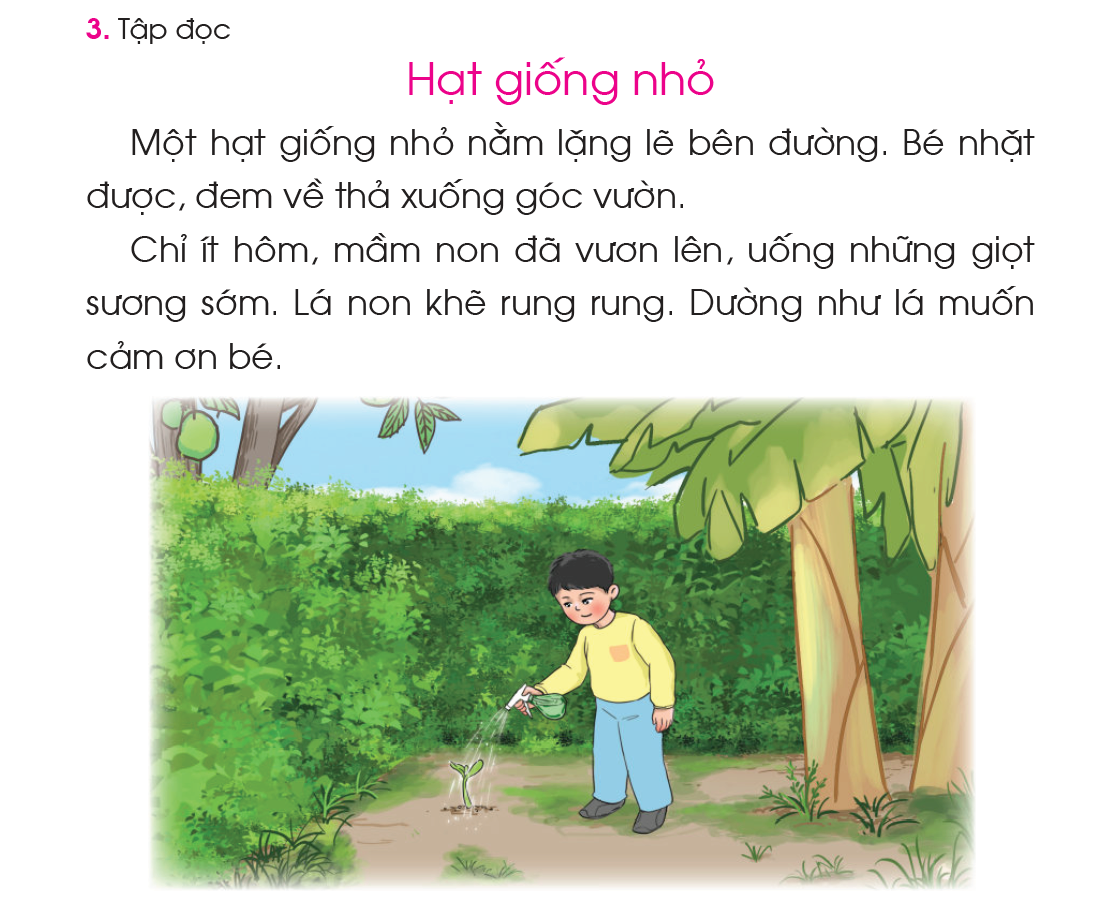 TIẾNG VIỆT 1
Tập 1
Tuần 17
Bài 93: Ôn tập
Em thấy điều gì trong bức tranh?
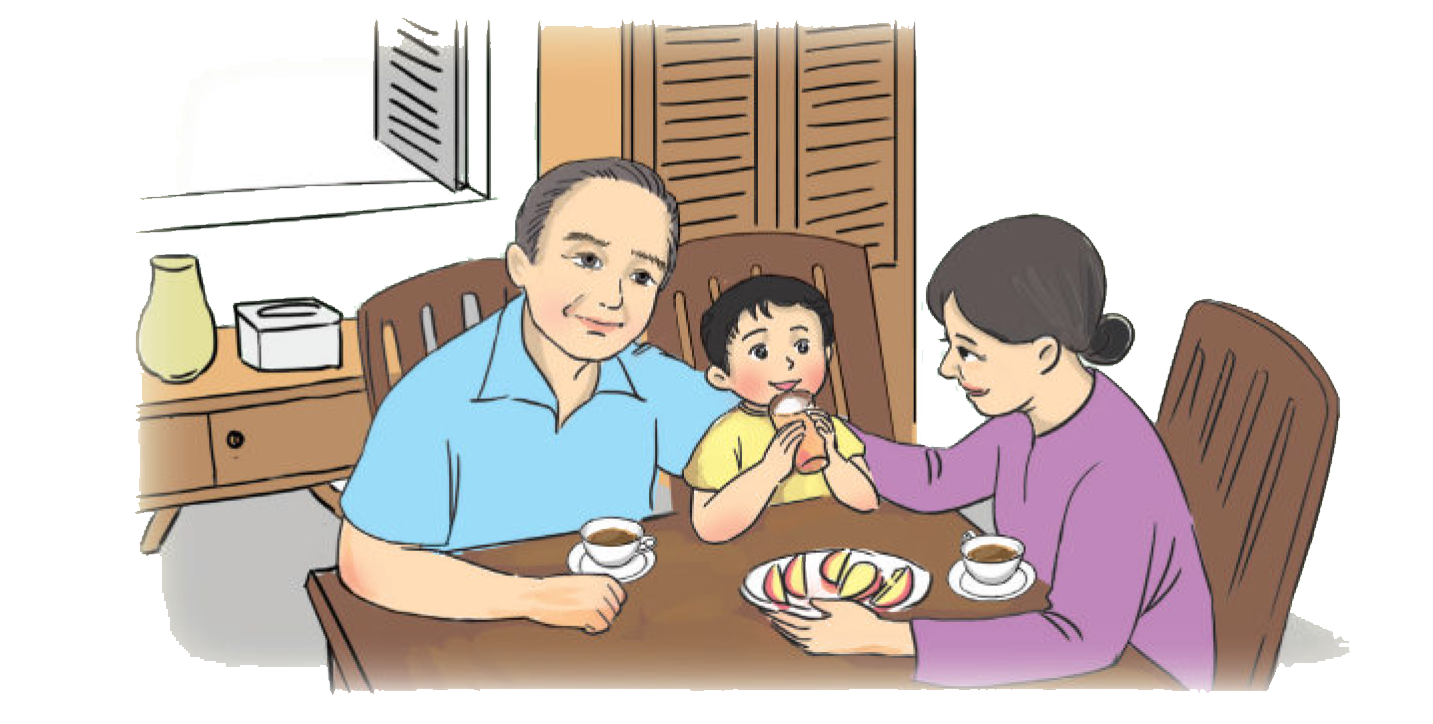 [Speaker Notes: Bấm vào hình ảnh để quay về slide câu hỏi]
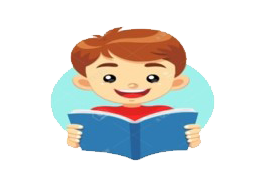 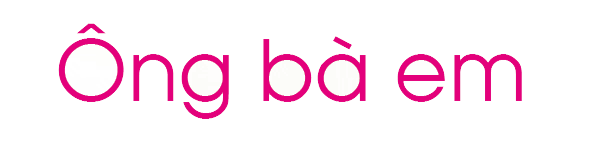 Ông bà em rất thương em. Sáng sáng, ông đưa em đến trường. Hết giờ học, ông đón em về. Khi em về đến nhà, bà pha nước để ông bà và em cùng uống. Em uống nước và kể cho ông bà nghe về các bạn ở trường.
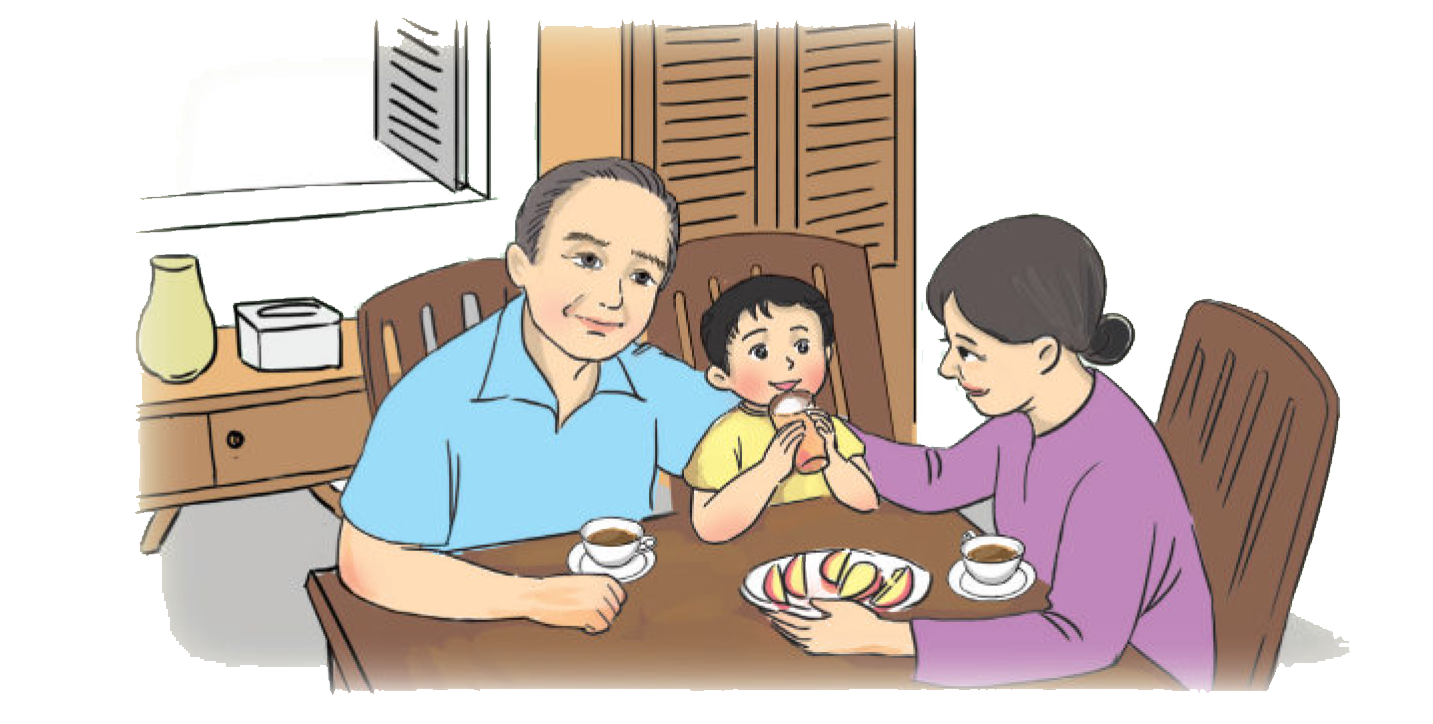 [Speaker Notes: Bấm vào hình ảnh để quay về slide câu hỏi]
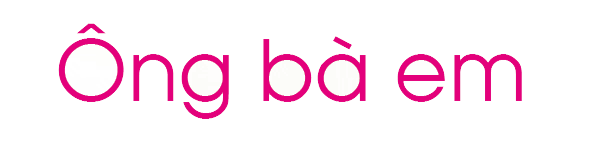 1
2
Ông bà em rất thương em. Sáng sáng, ông đưa em đến trường. Hết giờ học, ông đón em về. Khi em về đến nhà, bà pha nước để ông bà và em cùng uống. Em uống nước và kể cho ông bà nghe về các bạn ở trường.
3
4
5
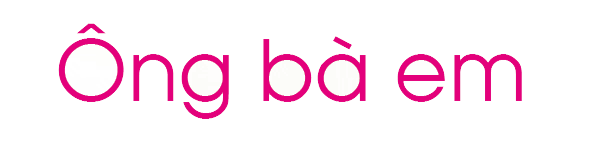 Ông bà em rất thương em. Sáng sáng, ông đưa em đến trường. Hết giờ học, ông đón em về. Khi em về đến nhà, bà pha nước để ông bà và em cùng uống. Em uống nước và kể cho ông bà nghe về các bạn ở trường.
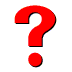 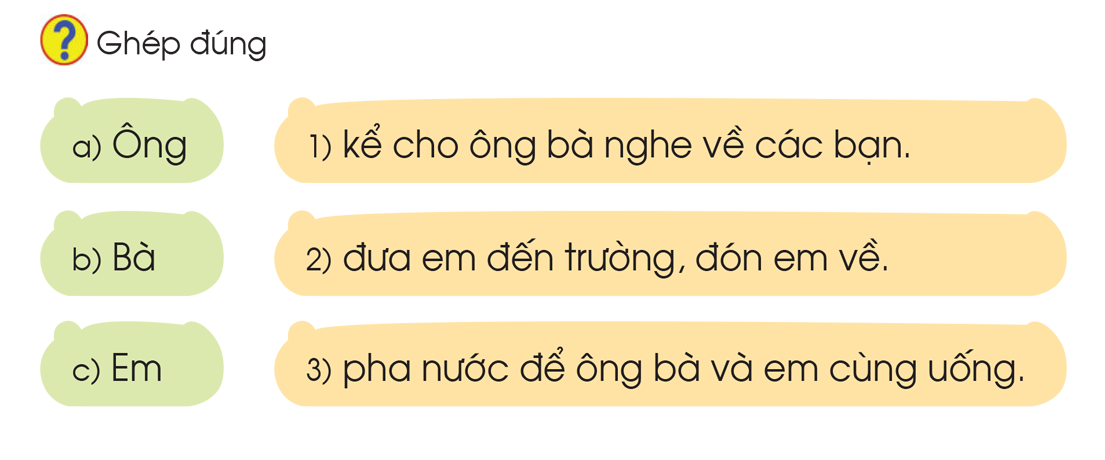 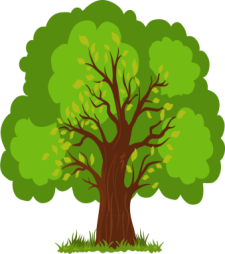 [Speaker Notes: Bấm vào hình ảnh để quay về slide câu hỏi]
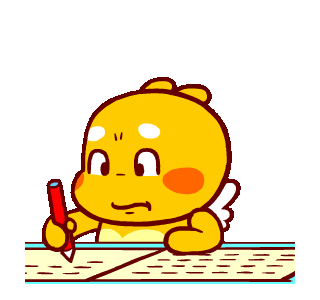 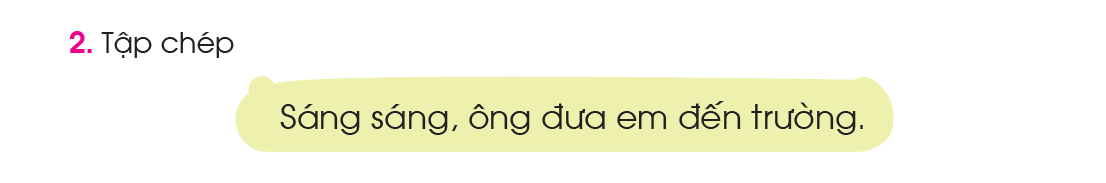 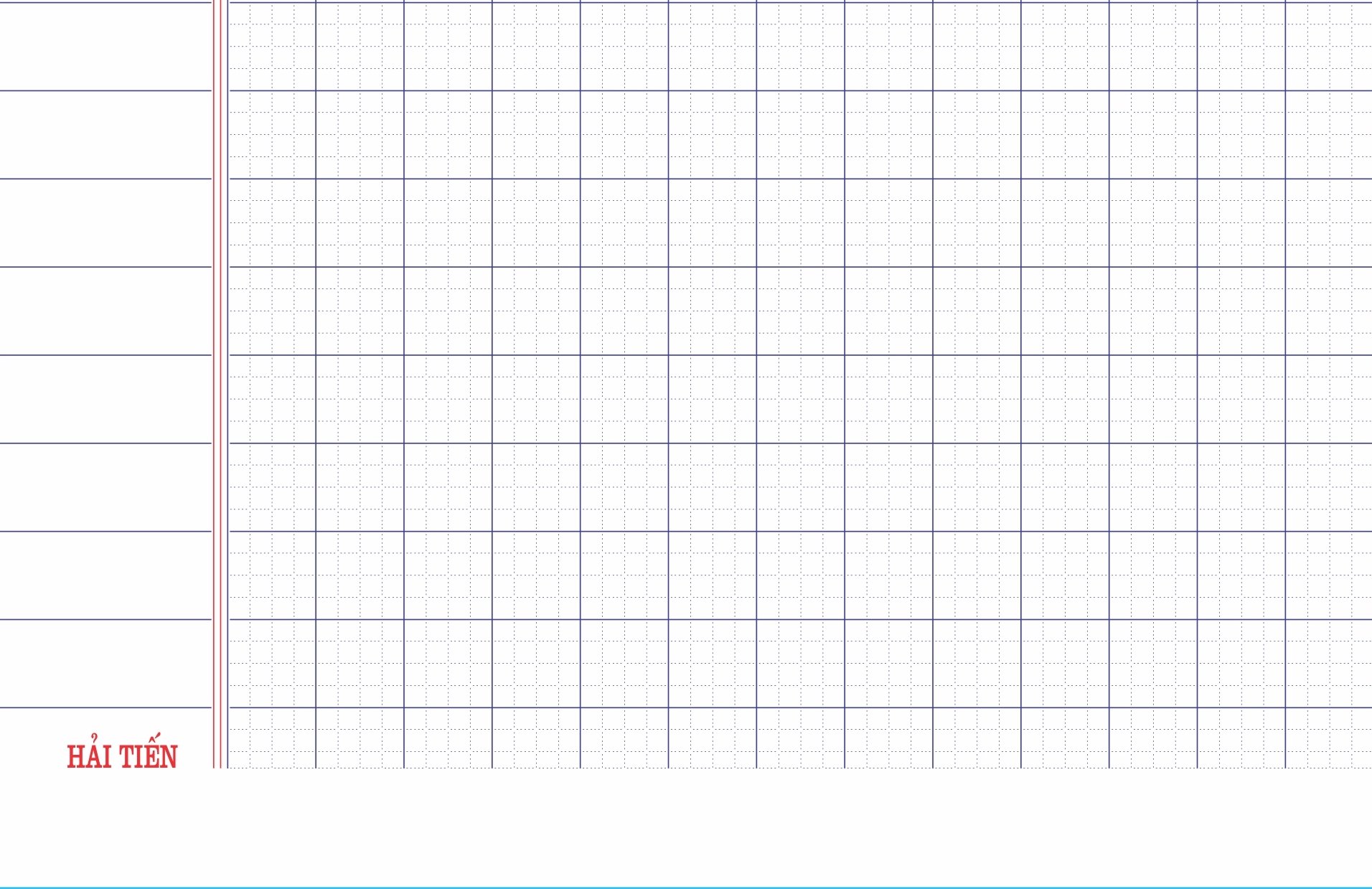 sáng sáng, ông đưa em
đến trường.
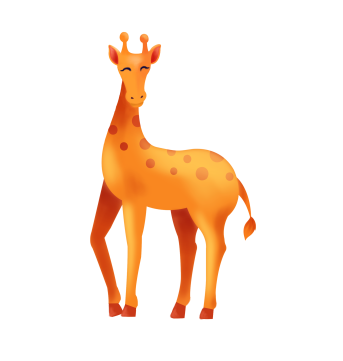 [Speaker Notes: Bấm vào hình ảnh để quay về slide câu hỏi]
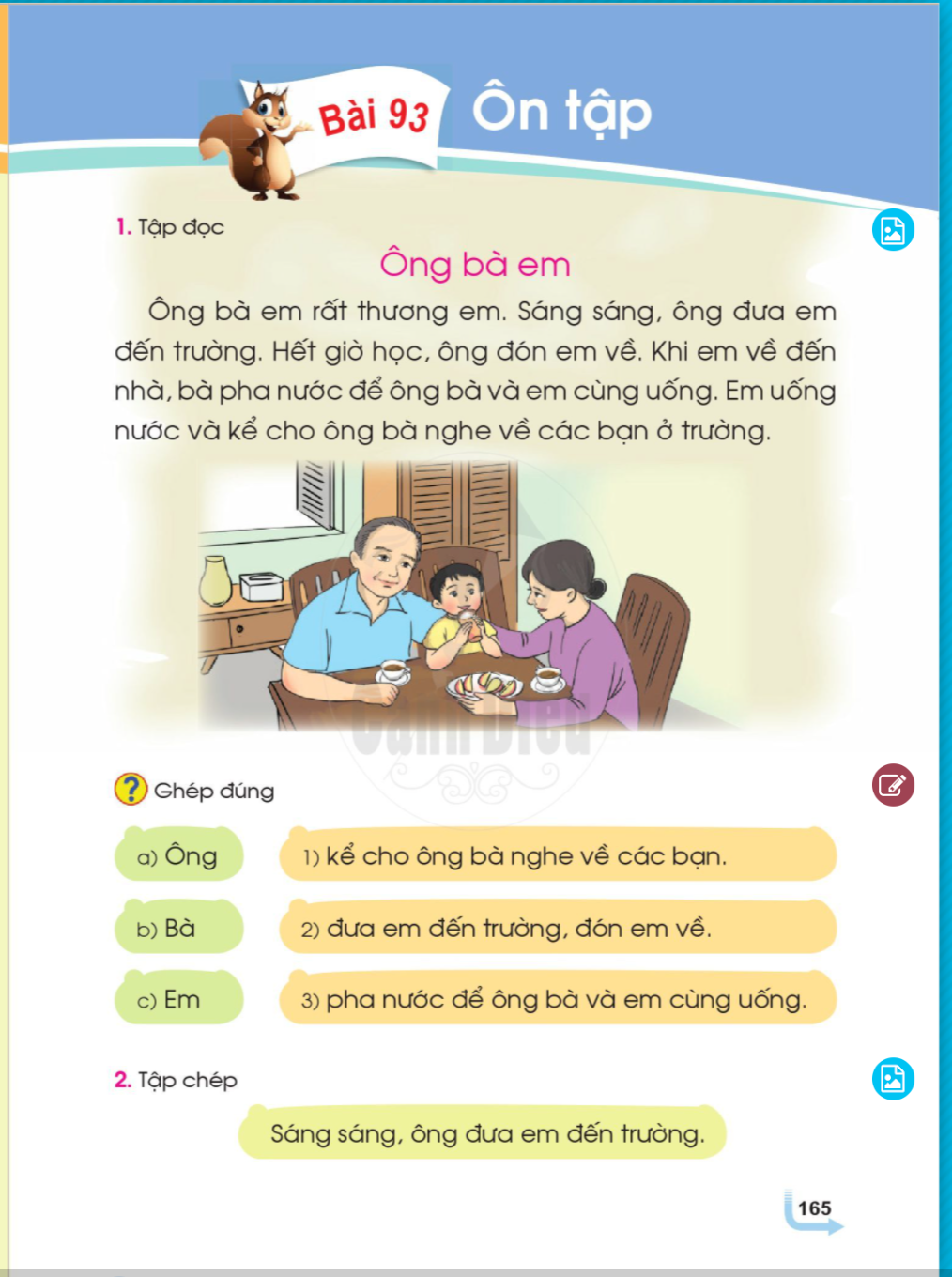 Hoc10 chúc các em học tốt!